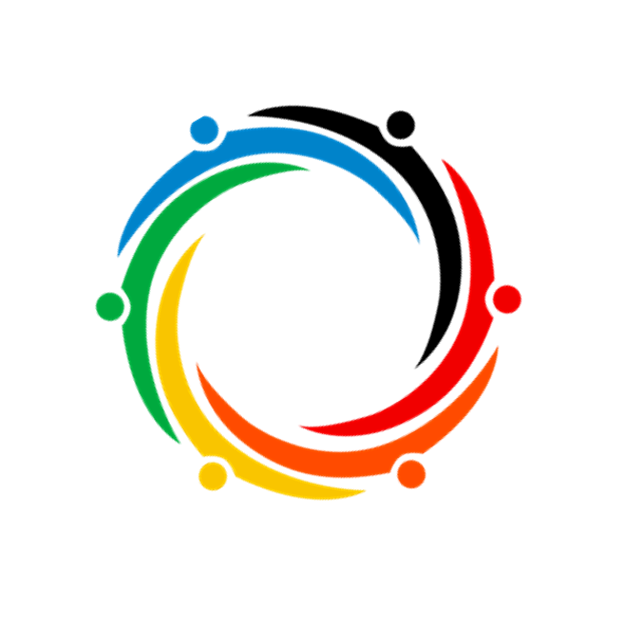 Pathway team meeting
11.5.2020
Curriculum ReVolution Leadership Team
Agenda
[Speaker Notes: Moving step 1 to after CCE is a discussion that is ongoing
Plans for a 3 year track
Pathways/track development 
HSS as the third pillar
Remediation/deceleration plans and structure
Clinical years (CCE) reno]
Pathway Theme Principles
Meets institutional initiatives
Strategic plan 
Competencies 
Health system need
Encompasses breadth of interests
UMass expertise
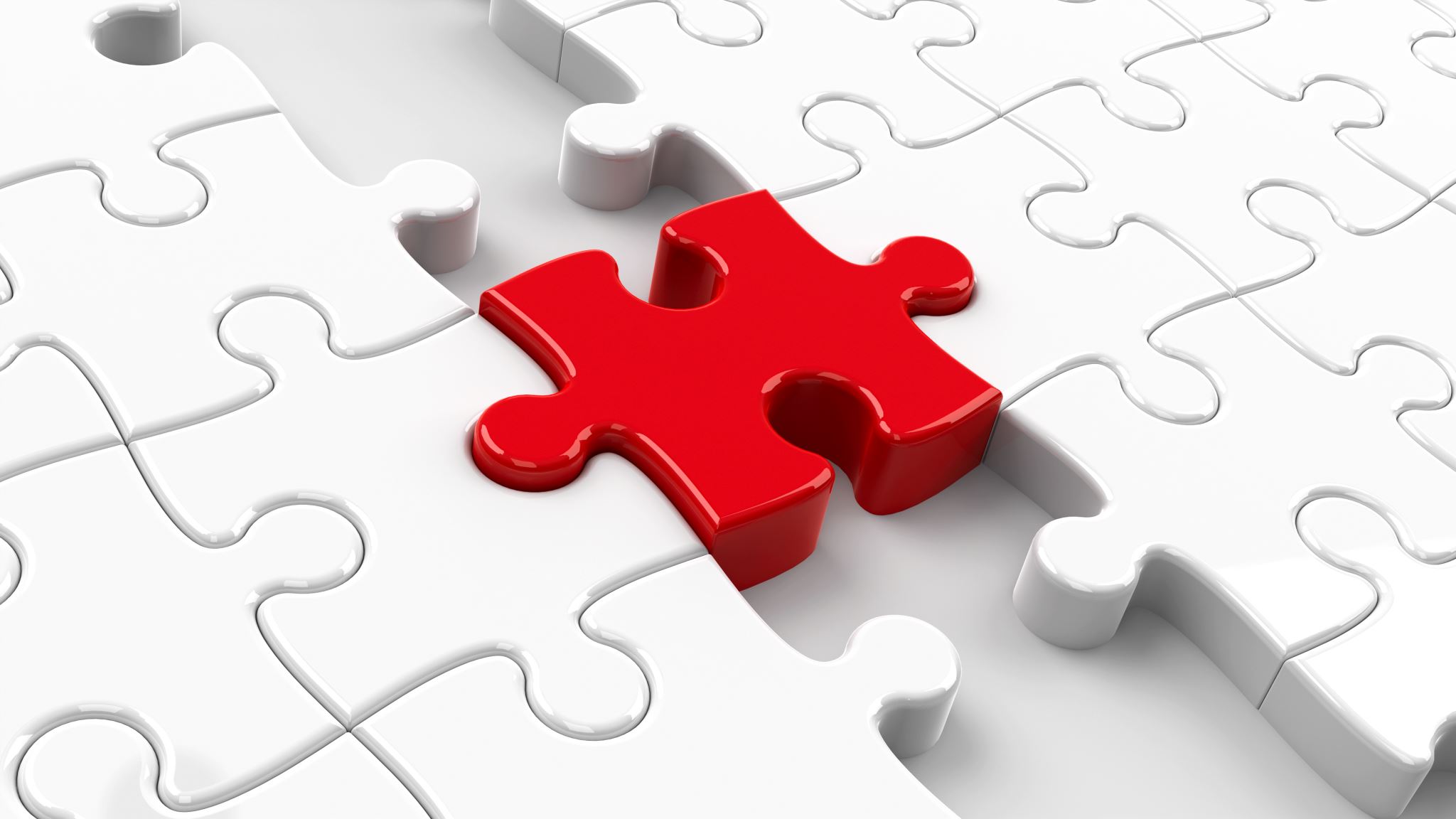 Pathway Design
Encourages curiosity and development of scholarship skills
Links threads and themes longitudinally
Connect with Capstone and HSC/PHC
Allows both focused and broad exposure through inclusion of defined topics and clinical care
Supports professional development (including combined degrees)
Equitable access regardless of prior experience
Builds on, does not replace what experiences all students should have in these topic areas
Timeline
Identify specific calendar/dates December 
Share with build teams
Draft model, entry/exit, expectations  January 
Overview to EPC  March
Administrative, leadership and budget  April
Finalize topics, identify leaders (post EPC – October)
Existing
Global health
Rural health
Urban health
Clinical and Translational Research

Baseline
Clinical care
Advocacy and Social Justice in Medicine
Biomedical Innovation and Design
Community Engagement
Education (Medical Education, Patient Education)
Health Systems Science (QI, healthcare policy)
Humanities
LatinX/Spanish Immersion
Leadership
Simulation
Potential Pathways
Potential pathway time
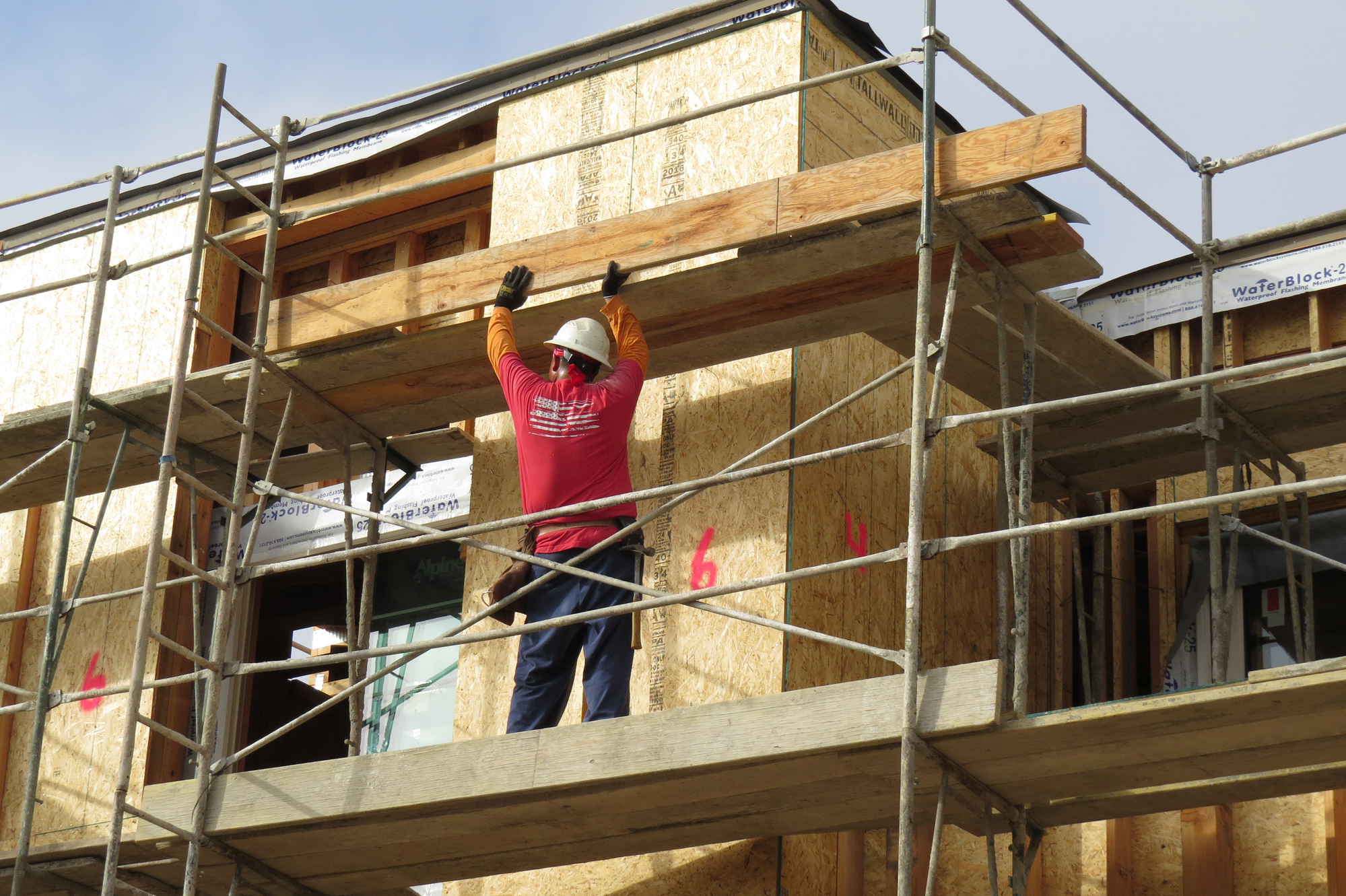